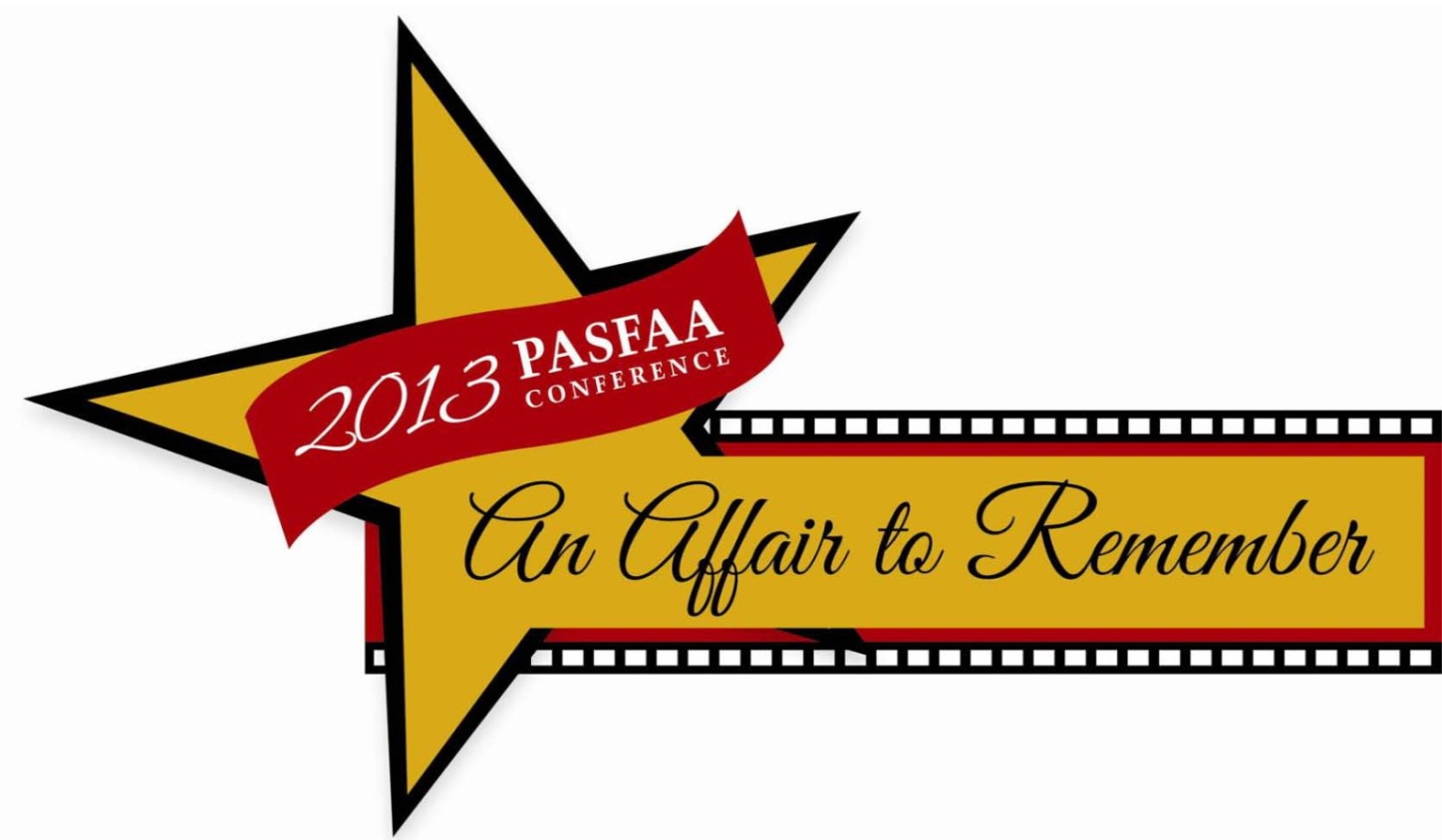 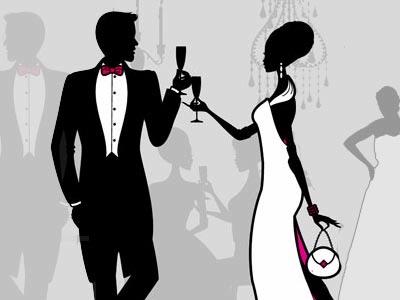 Cost of Attendance
Topics
Purpose
Components
Construction Considerations
Tools for Schools
Q & A
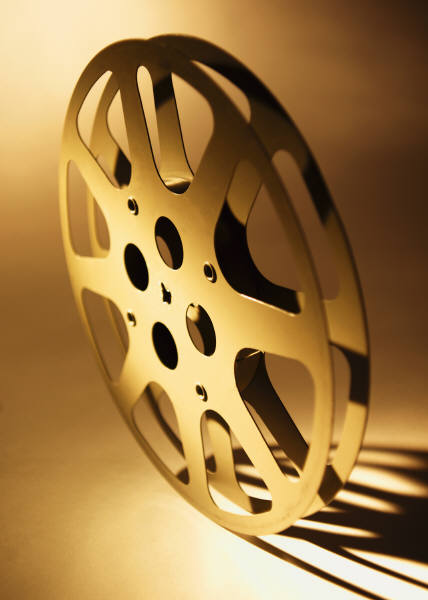 What is the Cost of Attendance?
The cornerstone of establishing financial need
Limits total aid a student may receive
Is an estimate of the educational expenses for the period of enrollment
Is set by each institution
What is the Purpose?
Reflect reasonable & realistic costs
Allows students to make educated decisions ; accurate cost projections
Equity in financial  decisions
Not intended to be an Enrollment Management Tool
Basic Allowable Costs
Institutional Costs
Tuition and fees
On-campus room & board

	Non-Institutional Costs
Off-campus room & board
Books & supplies
Transportation
Miscellaneous personal expenses
Reflect current market conditions
Tuition
Amounts normally assessed students carrying same academic workload, as determined by institution

Include tuition only for coursework that is credited toward the student’s degree

Separate categories for types of student
In/out-of-state
Undergraduate/graduate

Actual vs Weighted
Example: weighted average tuition
Tuition: in-state = $2,000;  out-of-state = $4,000

9,000 in-state students; 1,000 out-of state students

Weighted average:
		   $2,000    x    9,000   =	$18,000,000
	   +	   $4,000    x    1,000   =	    4,000,000
					           $22,000,000
	      $22,000,000   ÷   10,000   = 	         $2,200

Weighted average tuition charge for COA = $2,200
Fees
To be included in COA fees must be:
Required of all students

Required for the student’s course of study
Examples: lab fees for biology class, art fees

Required of a broad category of students
Undergraduate vs. Graduate
Parking fees

Typically fees paid to third parties are not allowable

Rental or purchase of equipment, materials, or supplies are allowable if required of all students in the same course of study

May be included under professional judgment
Room & Board
Students without dependents living with parents
School must determine amount
May have lower room and board costs

Students without dependents living on campus
Actual charges or 
Weighted average of all room

Students with dependents
Allowances for dependents of independent students are not included
The income protection allowance accounts for these expenses

Students living in on-base military housing or in off-base housing for which a military basic housing allowance is provided
Transportation
Cost of travel between residence and school
Travel necessary to complete the degree
Parking fees
Maintenance on an existing vehicle
Payments for purchase of a car may NOT be included
Miscellaneous
Intended to enable students to live at a reasonable standard
Clothing
Laundry
Personal hygiene
Recreation

ADDITIONAL COA ALLOWANCES
Dependent care
Disability-related
Study abroad
First professional credential
Educational loan fees
Tools for Schools
NASFAA Monograph Number 24
SFA Handbook Volume 3,Chapter 2
http://professionals.collegeboard.com
http://stats.bls.gov/cex/home.htm
(Bureau of Labor Statistics)
Average cost of utilities
Miscellaneous personal, Personal hygiene, Clothing
Recreation
www.census.gov (consumer price index)
www.ssa.gov/cola (Cost-of-Living Adjustment)
Other Tools
Apartments.com
Survey of Student Body
Child Care Centers
Professional Associations
Book Store Manager
Cafeteria Manager
What’s Next
Back at the Office
Verify your P&P is up-to-date
Be consistent
Identify your process for “exceptions”
Establish a periodic & annual review schedule